Æsthetic Essence’s final presentation
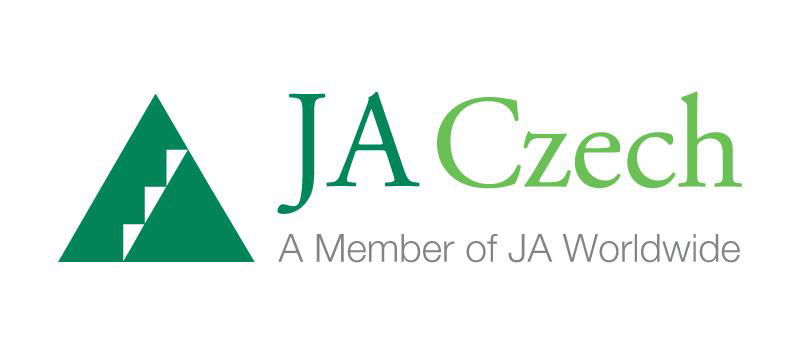 About us
Founded by students of Academia Mercurii from the 3rd grade 
We produce natural, eco-friendly cosmetic products
Sortiment of products: soap, hand cream, bath bombs or lip balm
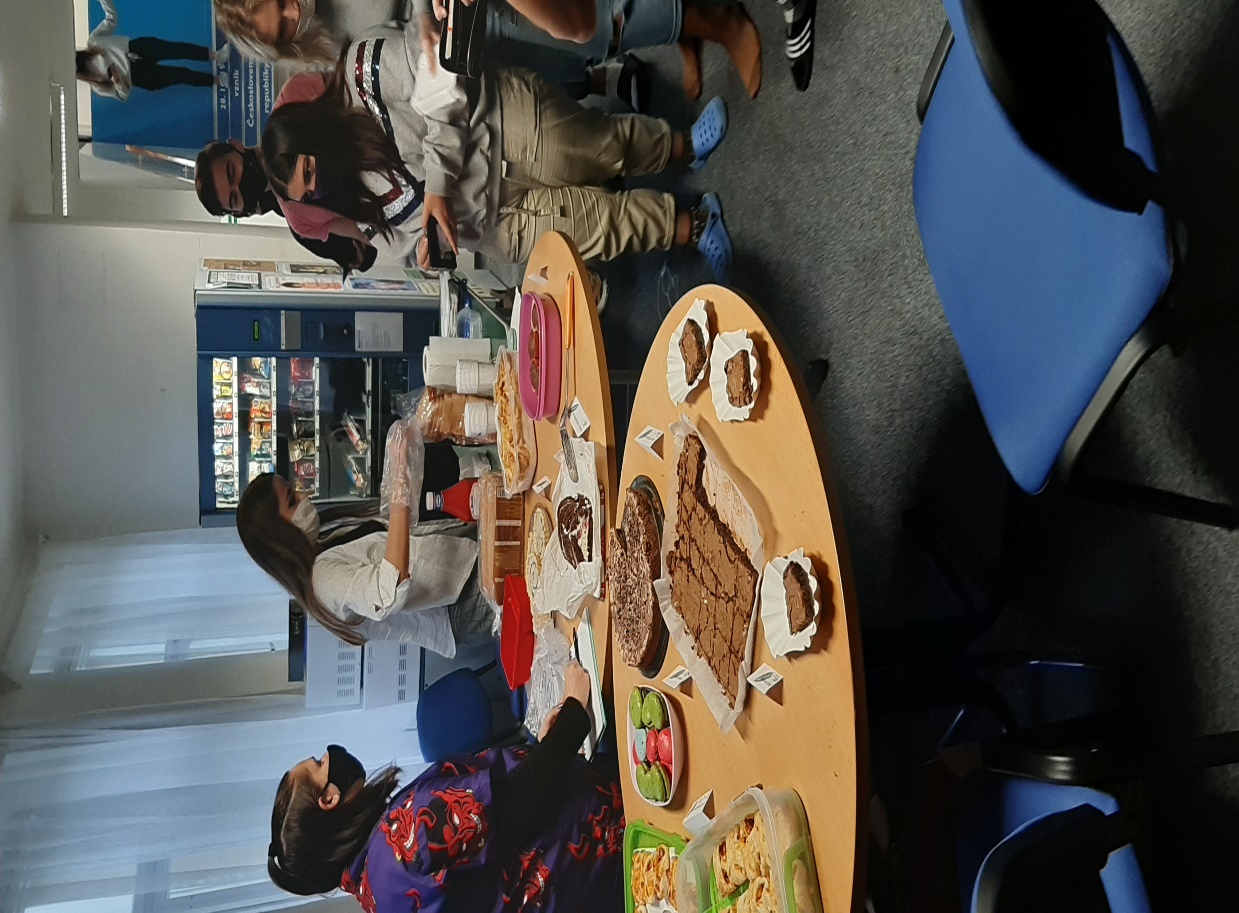 Start
We started in October 2020
Our team consists of 12 members
Each member had to give 150 Kč as share capital 
Our share capital: 1 800 Kč
Snack day as another form of earnings
Snack day: 1 515 Kč
In total: 3 315 Kč
Snack Day
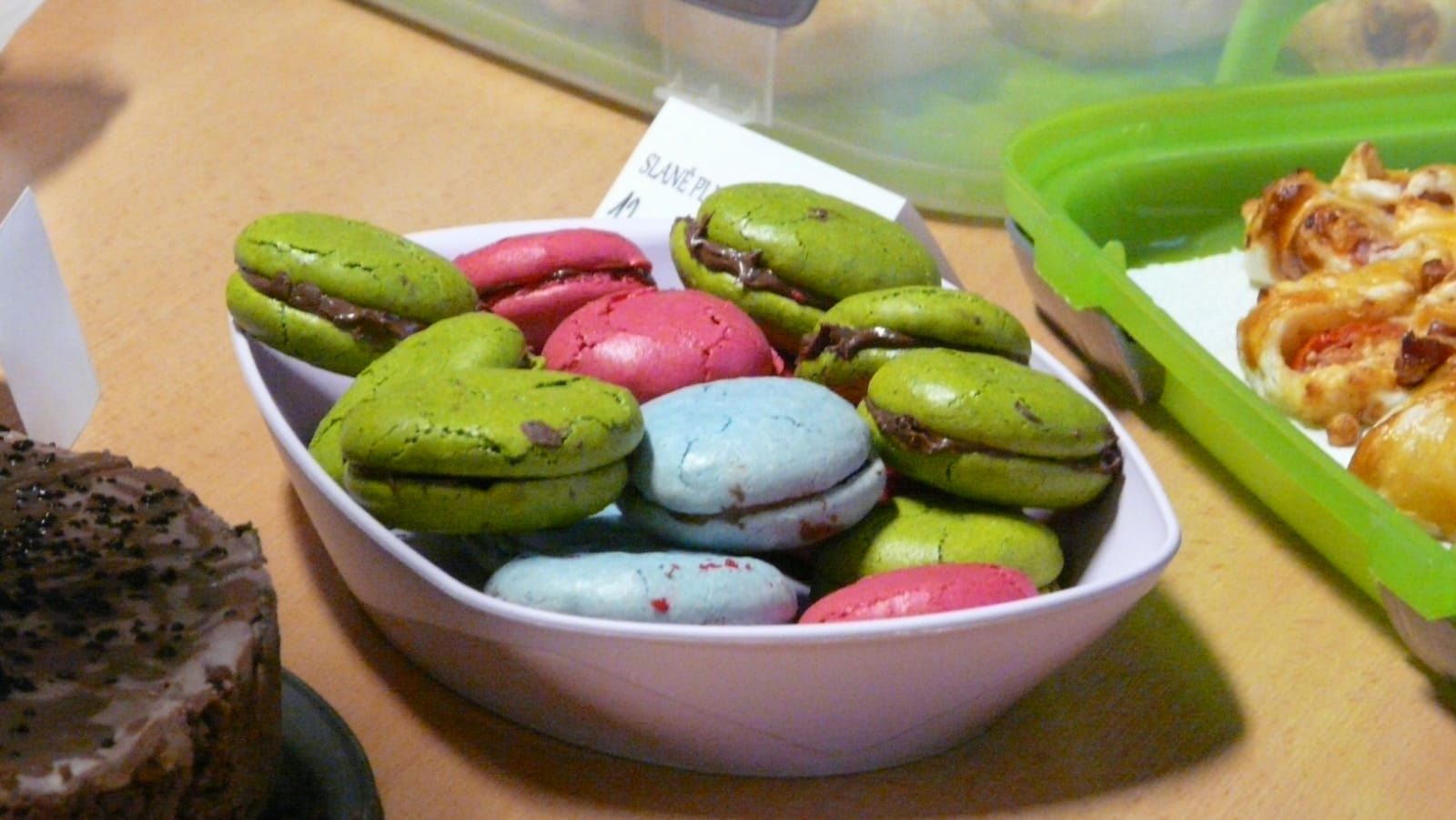 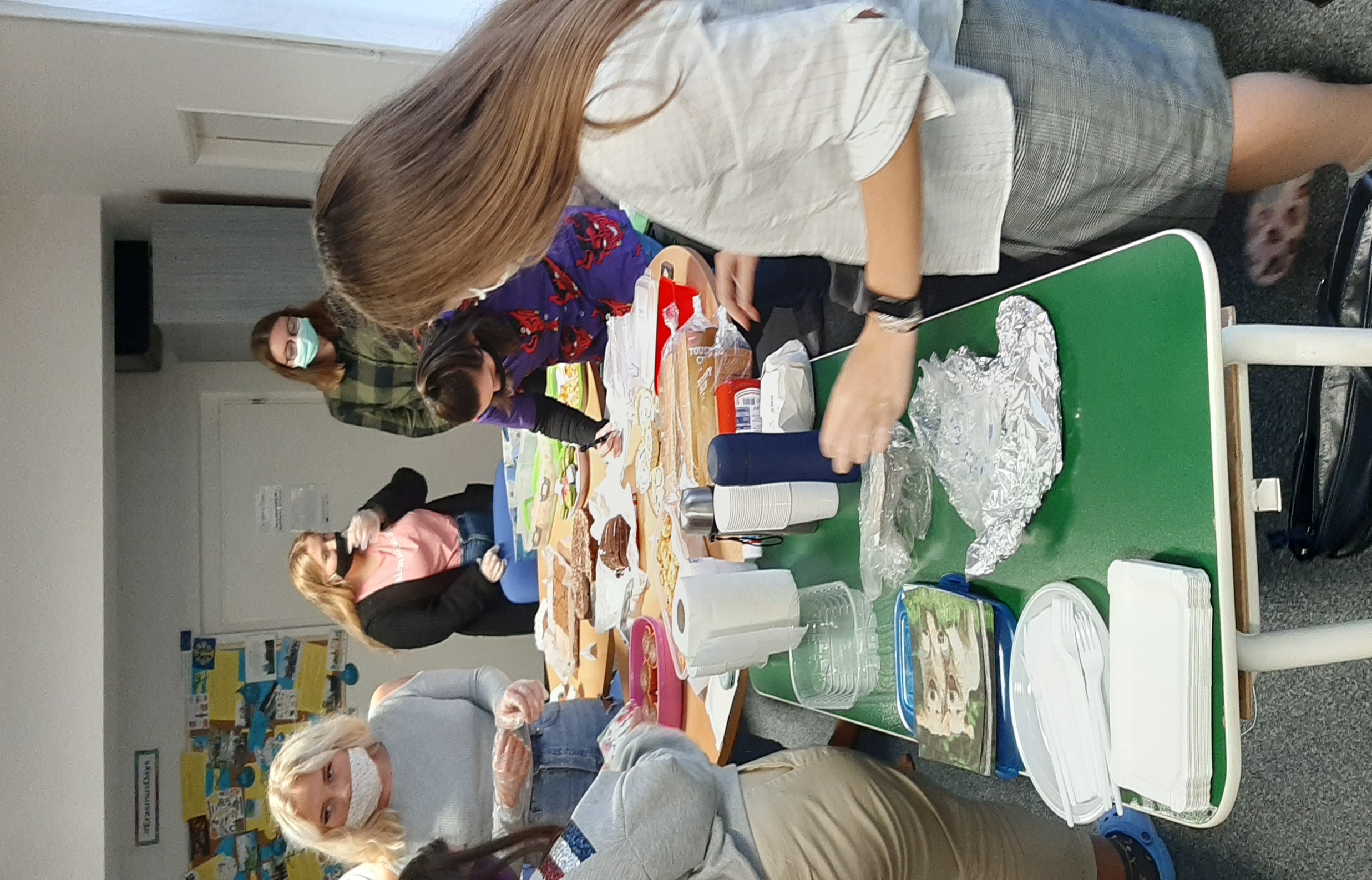 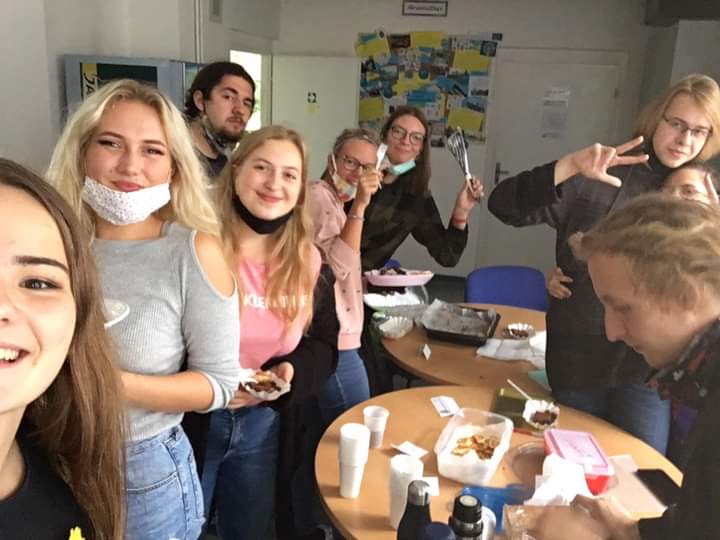 Infrastructure
Our personnel was sorted into 4 fields 
Marketing, production, finances and human resources
Each field had it’s own function and manager
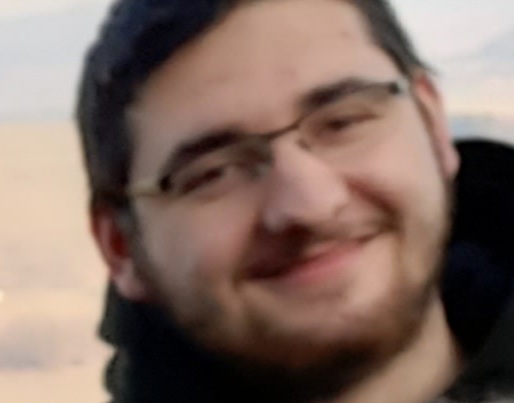 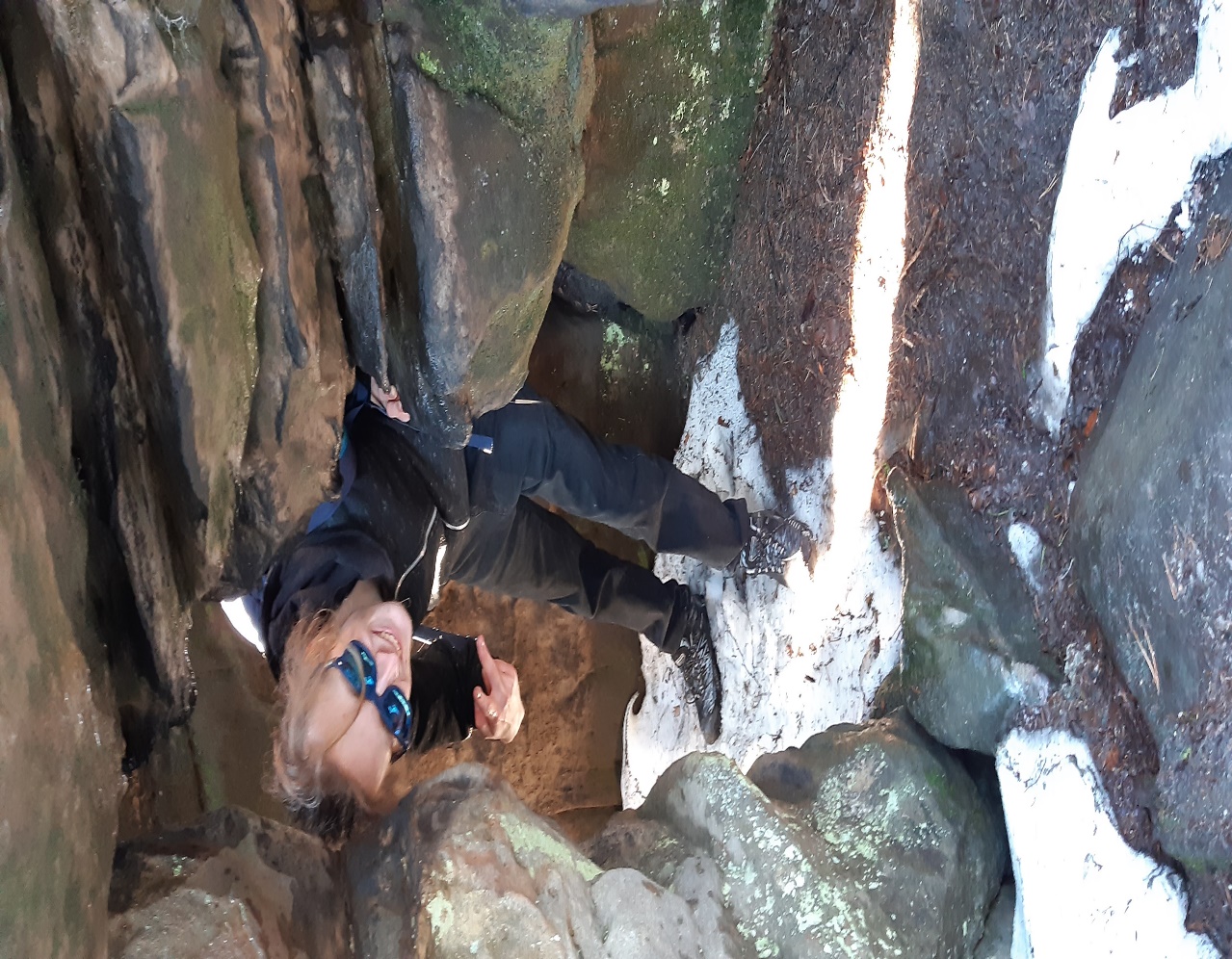 Marketing
Logo and motto
Social media
Communication with customers
Advertisement
Manager: Filip Ducháč
Employees: Filip Vaněk
Company’s logo
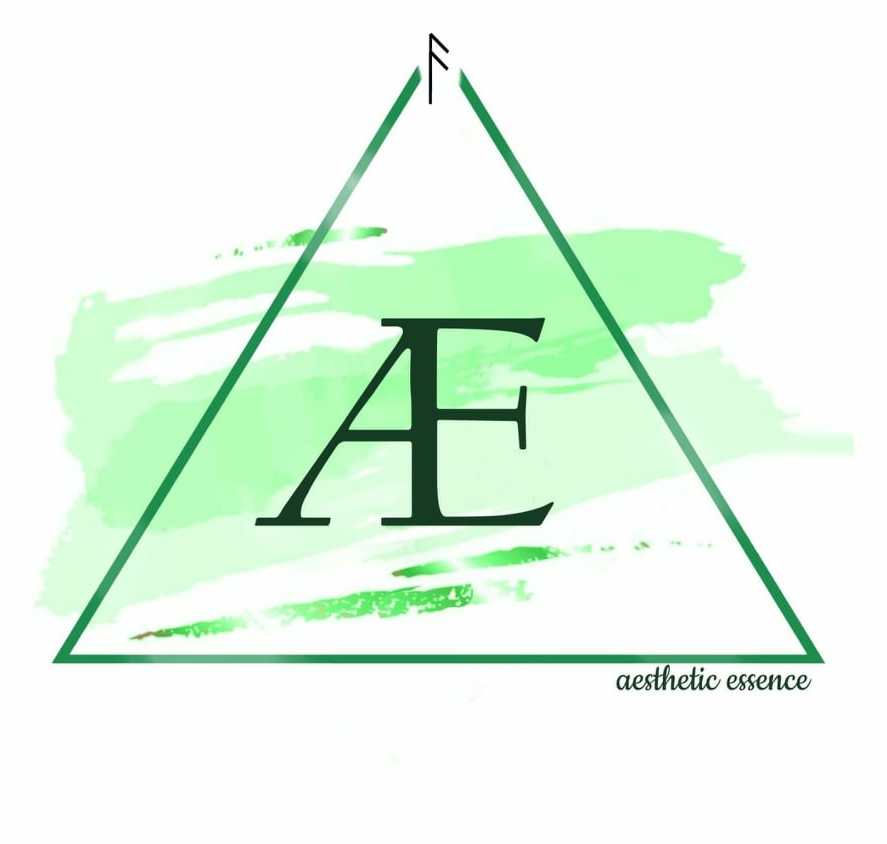 Motto
Feel nature on your own skin
;
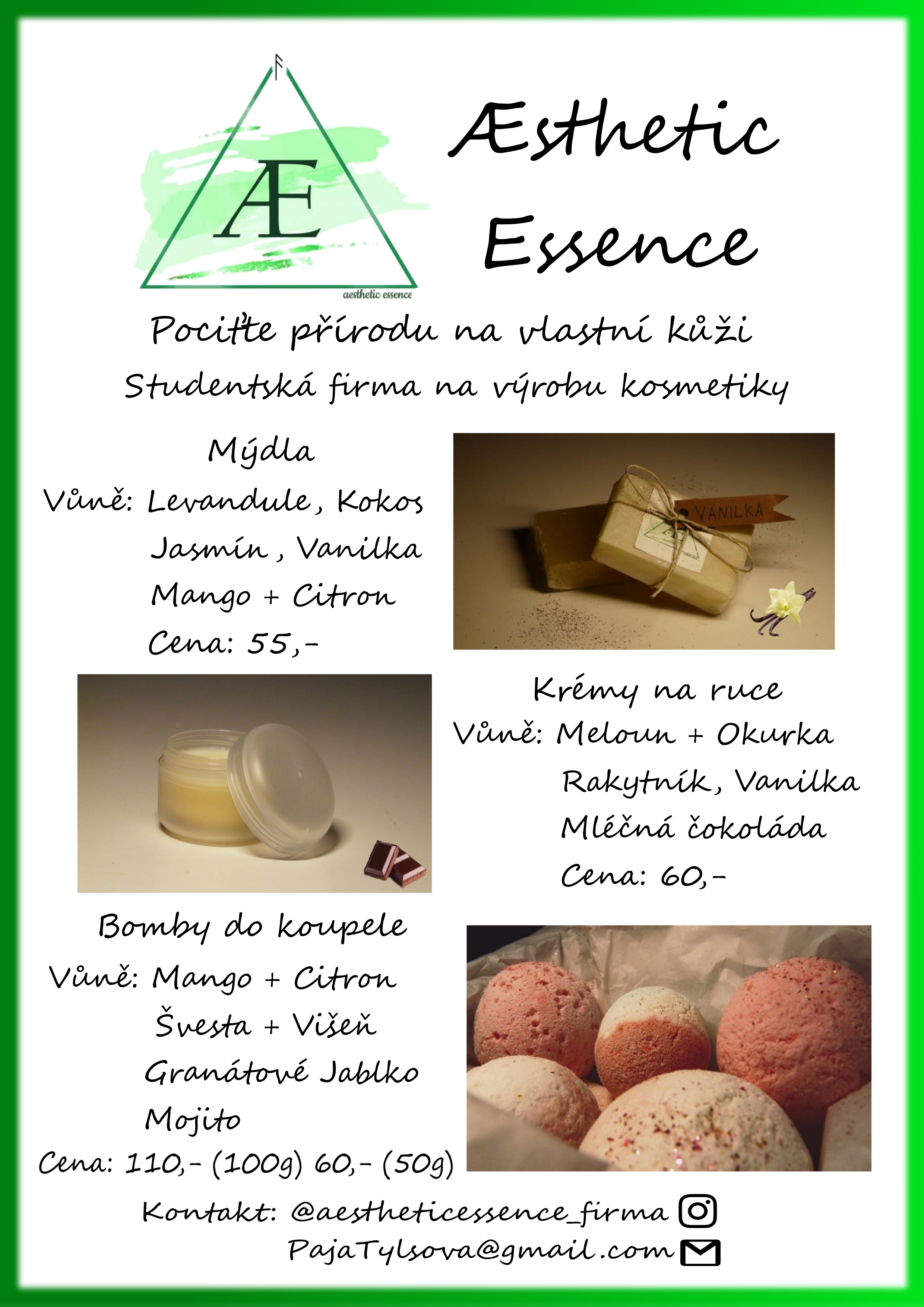 Showcase of advertising
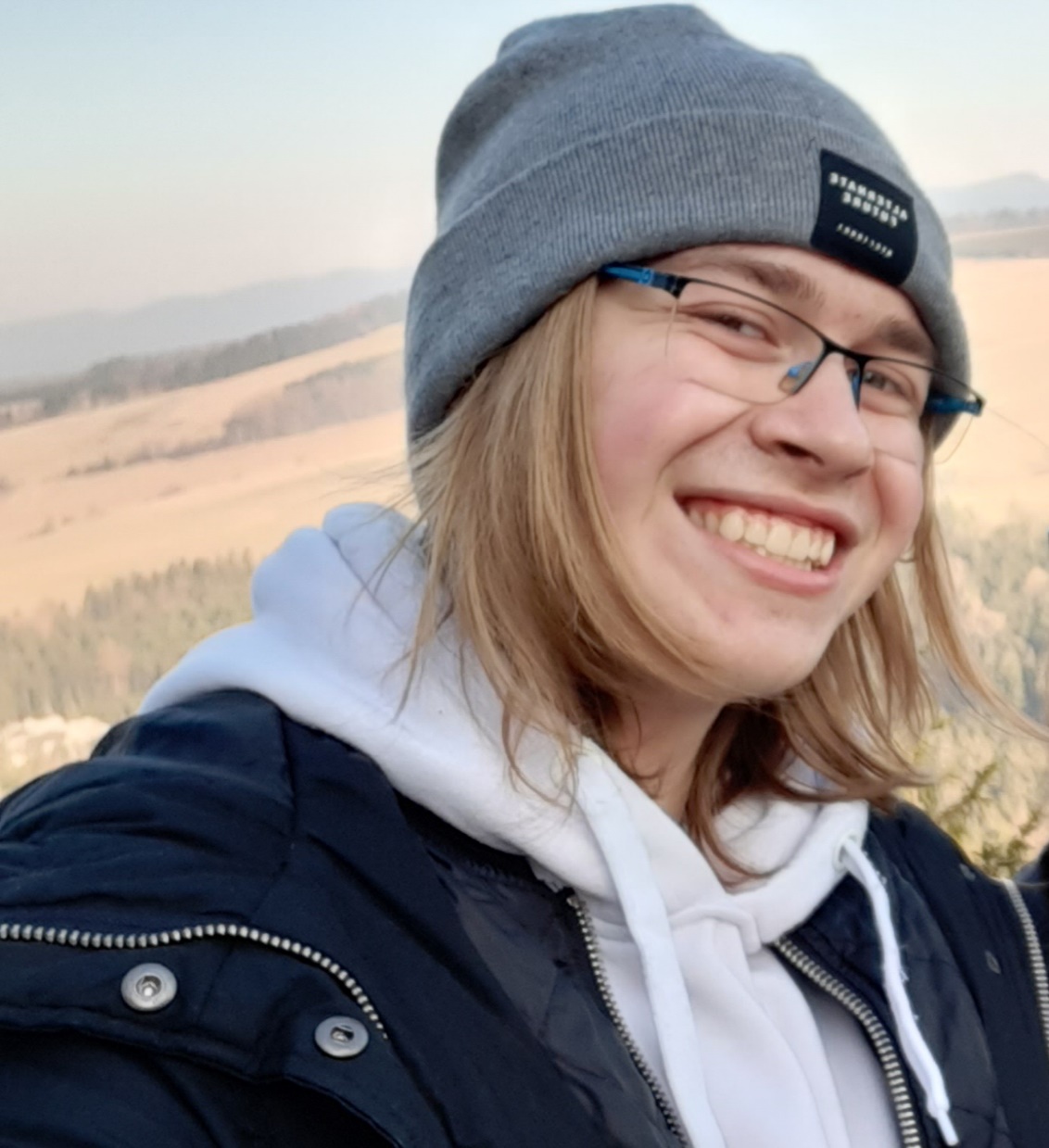 Human Resources
Keeping an eye on employees
Commucation
Manager: Filip Šindelář
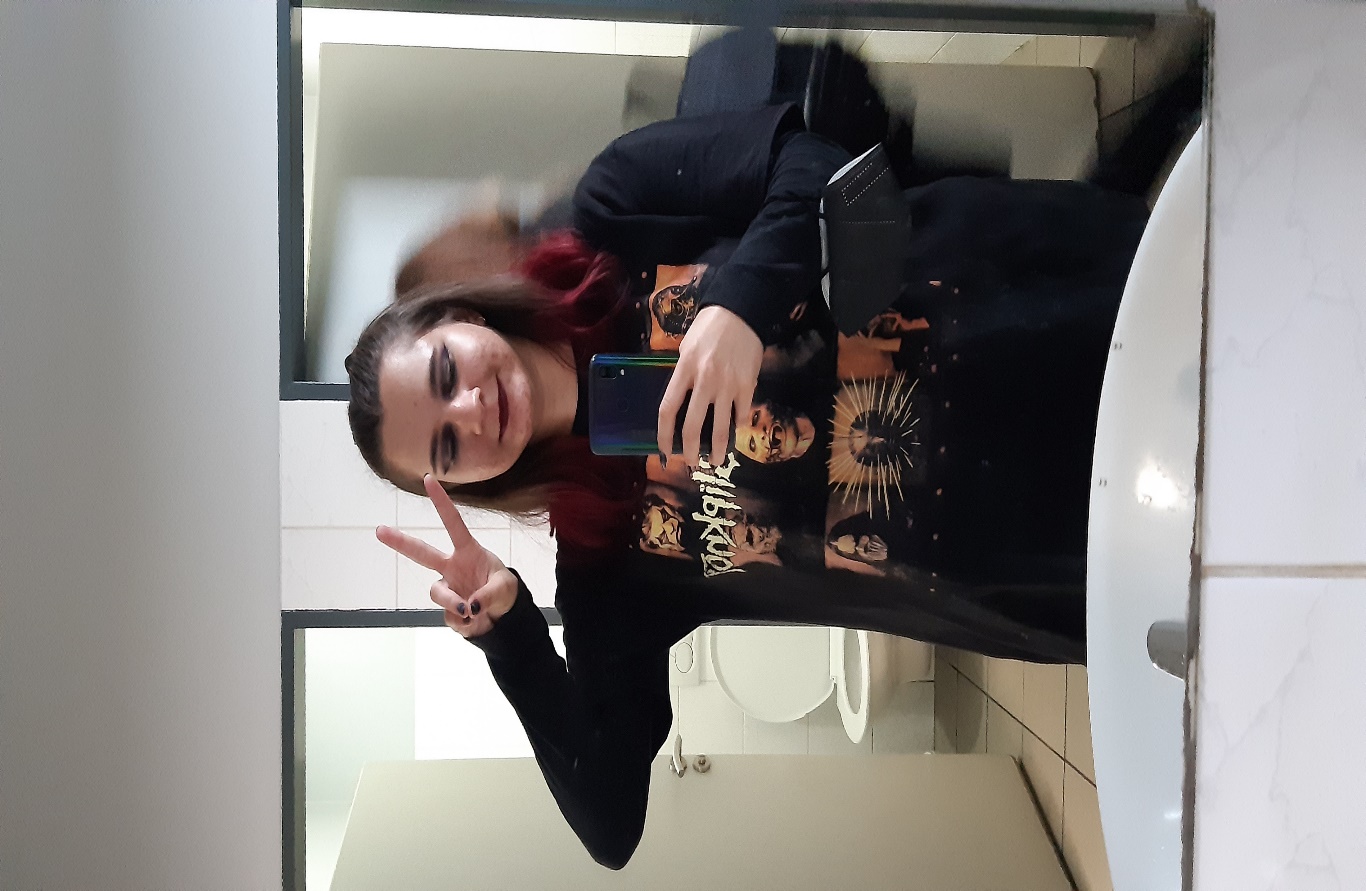 Finances
Finance control 
Accounting
Base capital: 1800 Kč (after few kickstarter sales it grew to 3 315 Kč)
2020 gain: 3 890 Kč
2021 gain: 4 015 Kč
Final results: 4 248 Kč
Costs of running the company: 6 975 Kč
Manager: Adéla Síposová
Graph of finances
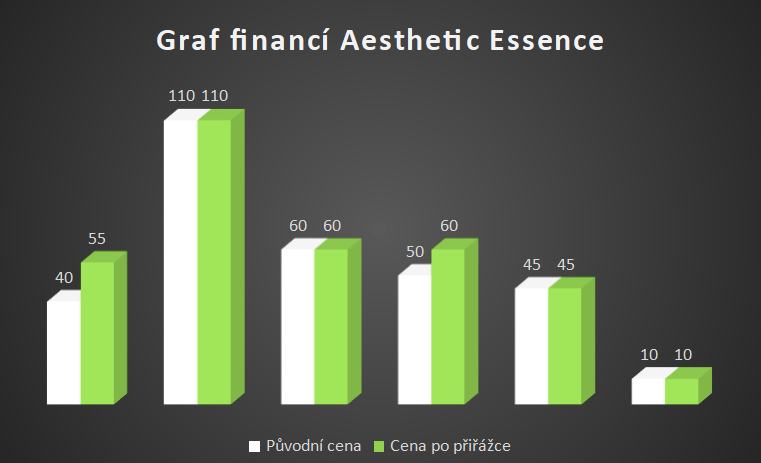 Management
Keeping eye on the production 
Pitching new ideas
Boss: Pavlína Tylšová
Assistant: Karolína Kaválková
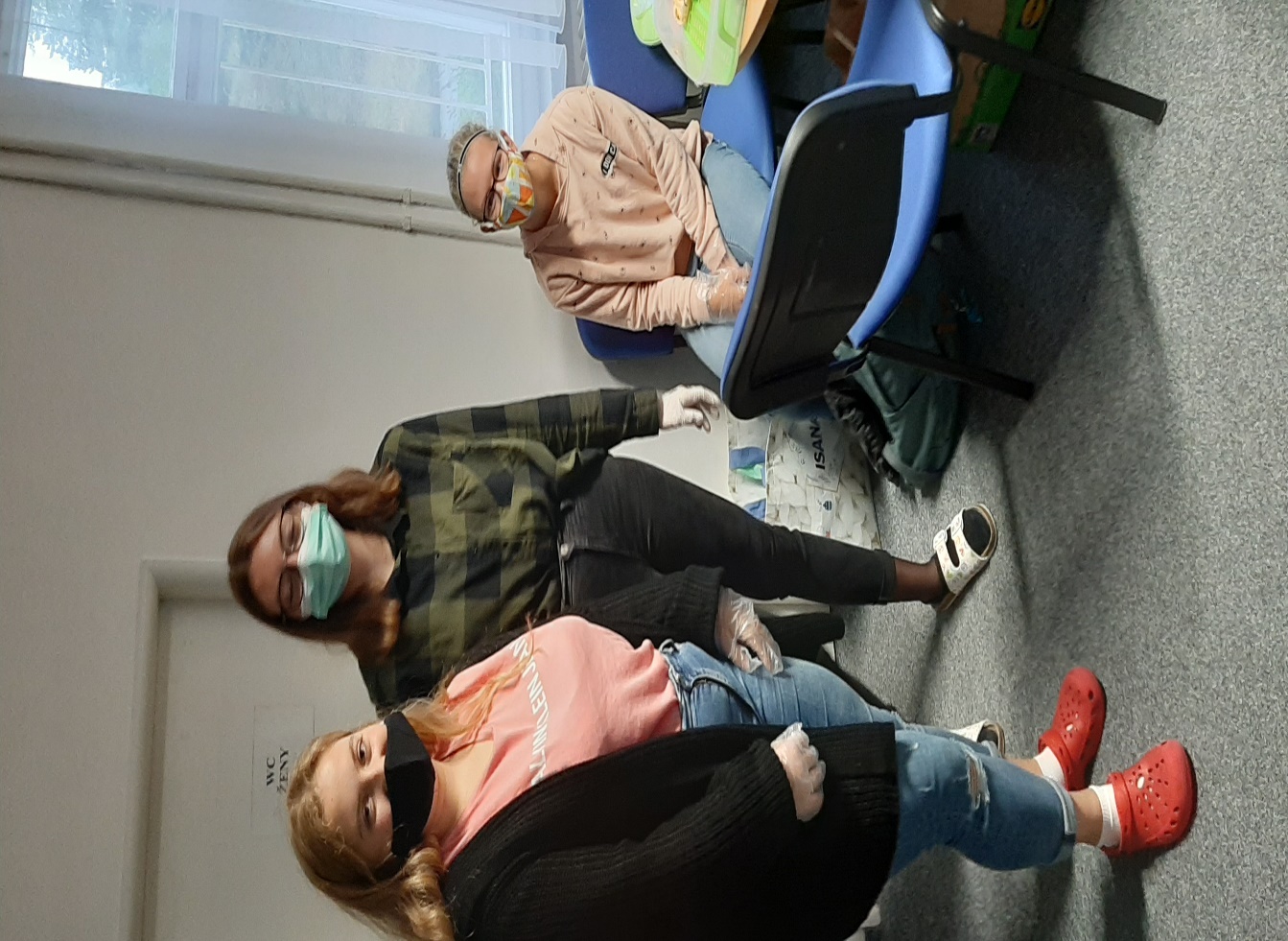 Production
Mainline production 
The most important field in the company
Manager: Sabina Mrázková
Employees: Klára Kylarová, Eliška Nyklíčková, Matěj Sedláček, Darina Kratochvílová, Denisa Šolínová
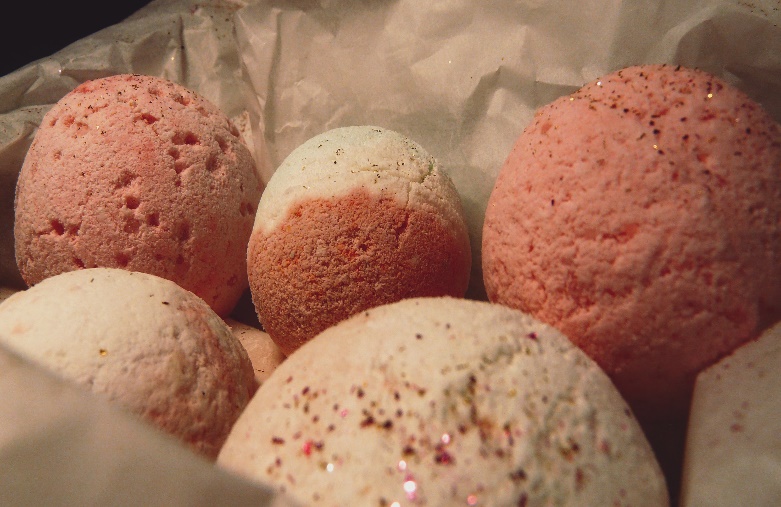 Showcase of products
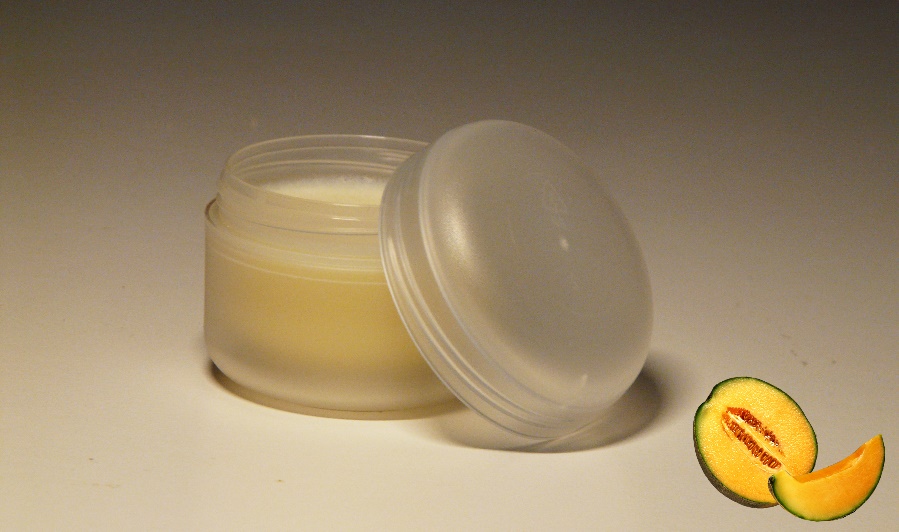 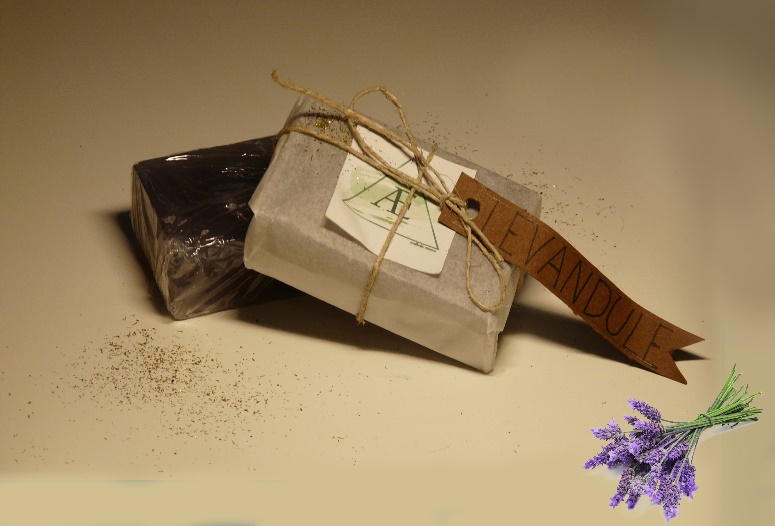 Graph of sold products
Products
Vegan
Scents
vanilla, jasmine, levander, coconut, Mango and citrus
Soap
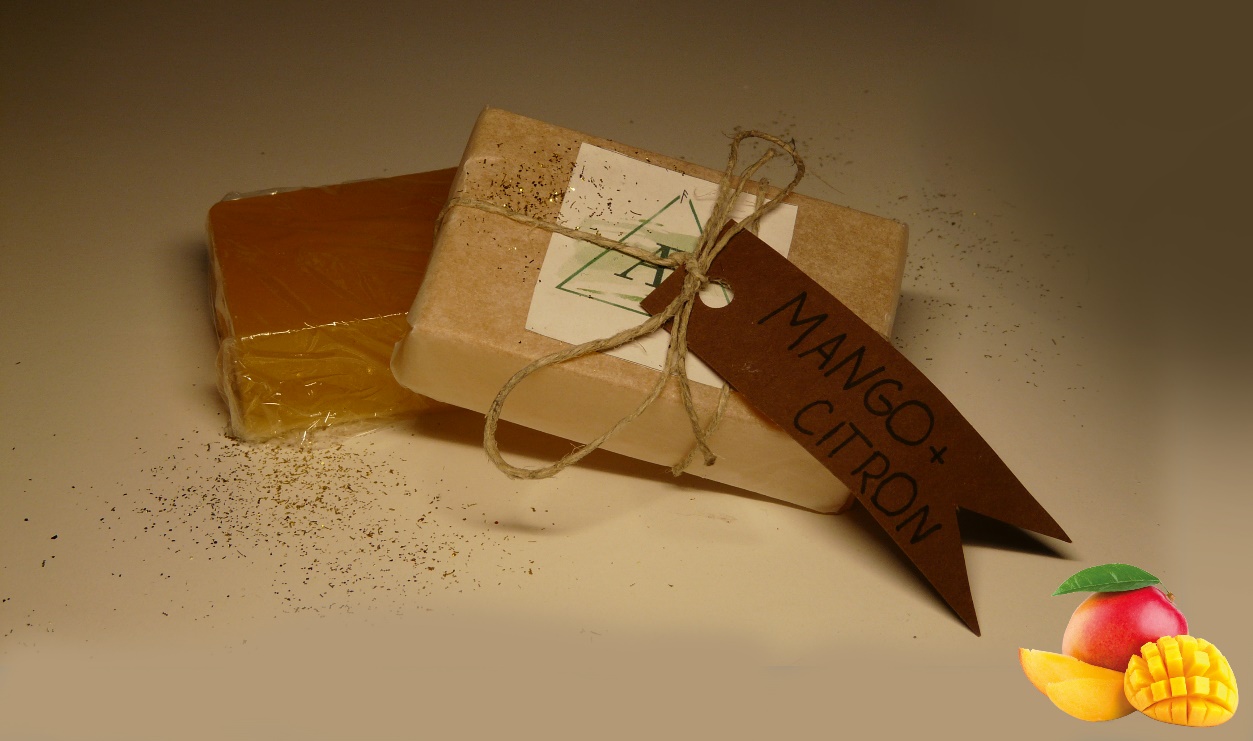 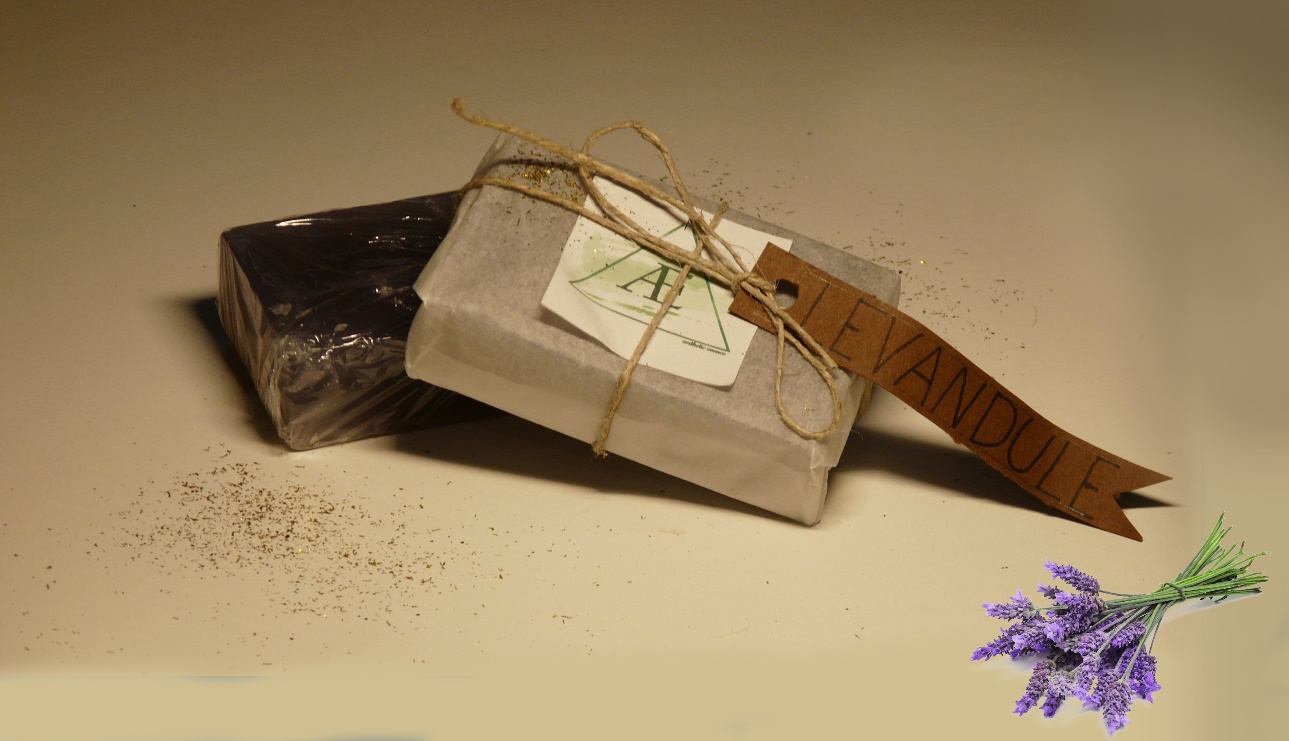 Vegan
Scents: 
Pomegranate, Bubble gum, Mojito, Plums and cherries, Blueberry and blackberry
Bath Bomb
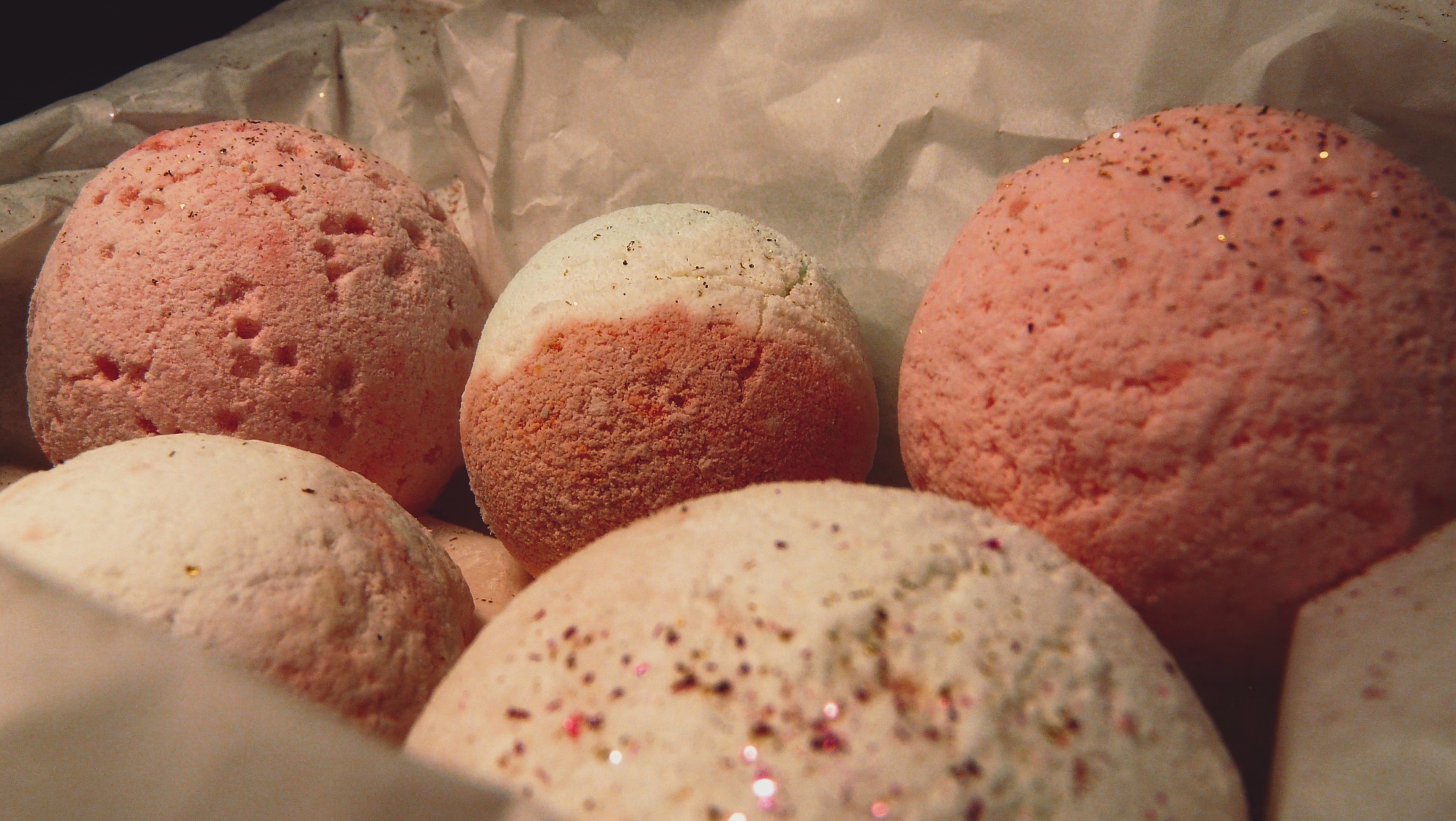 Vegan
Moisturizing
Scents: 
	Vanilla, Watermelon and cucumber, Milk  	chocolate, Sea buckthorn
Hand cream
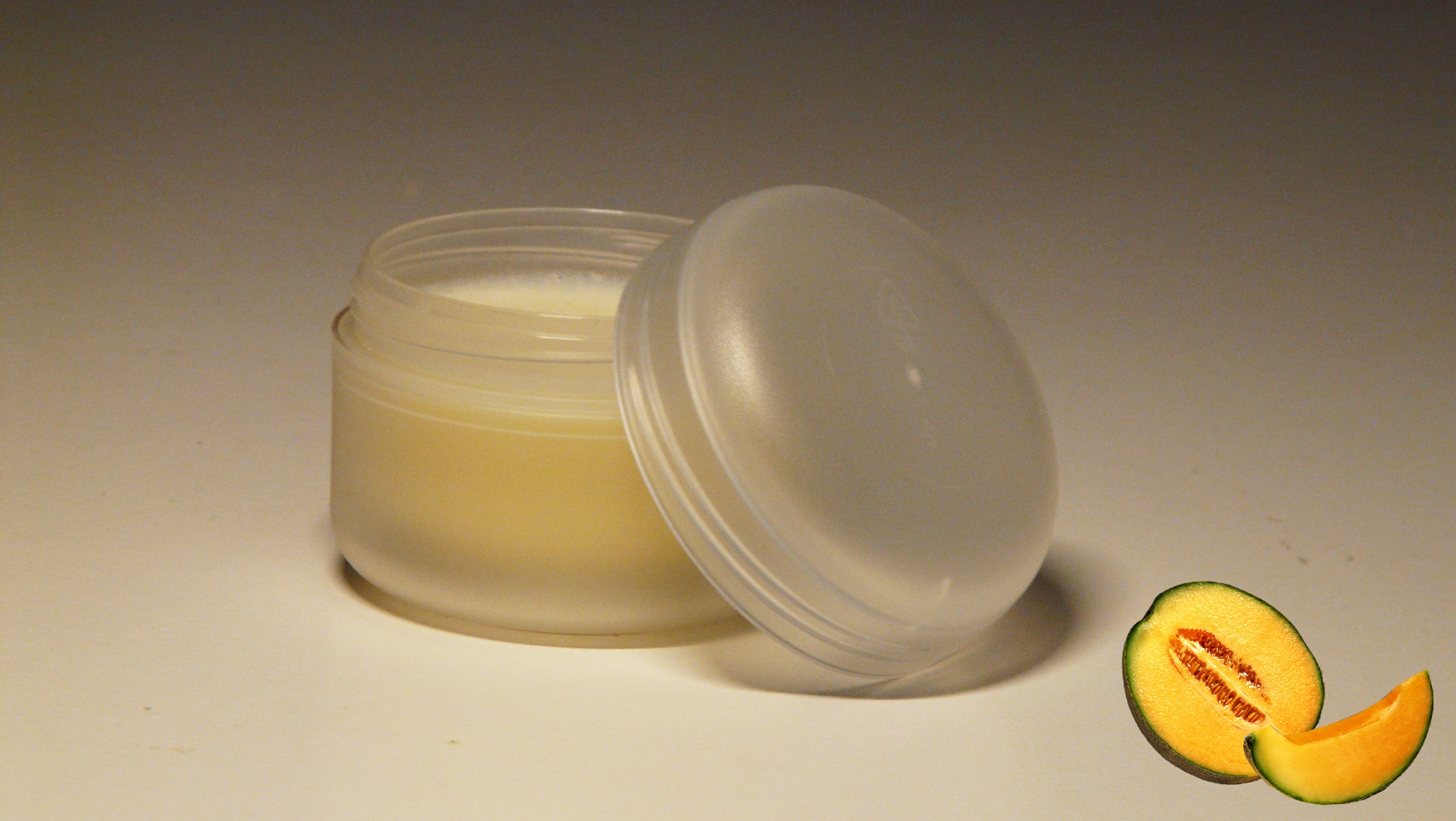 Moisturaizing
Scents:
	Blueberry and blackberry, Milk chocolate
Lip balm
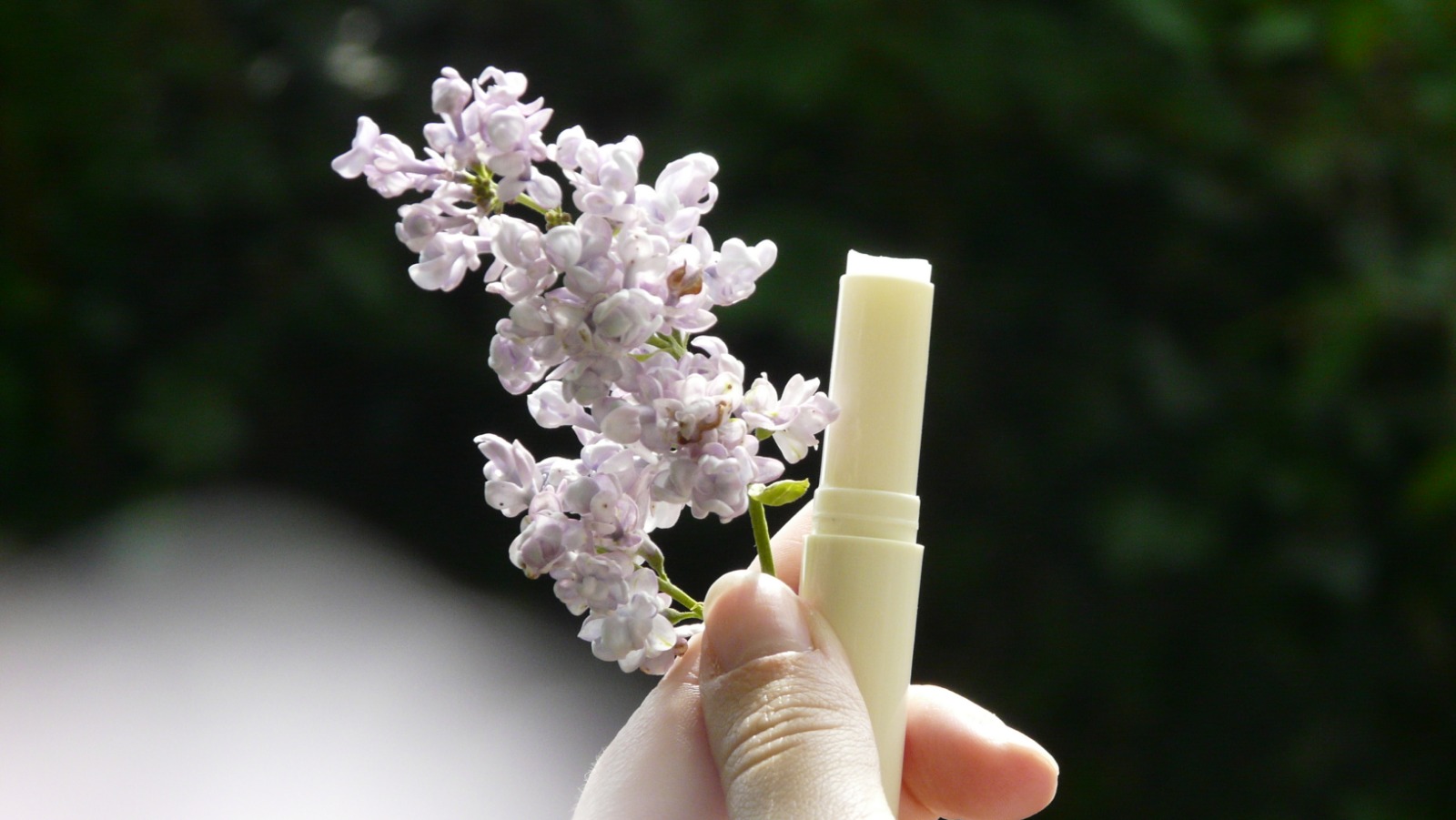 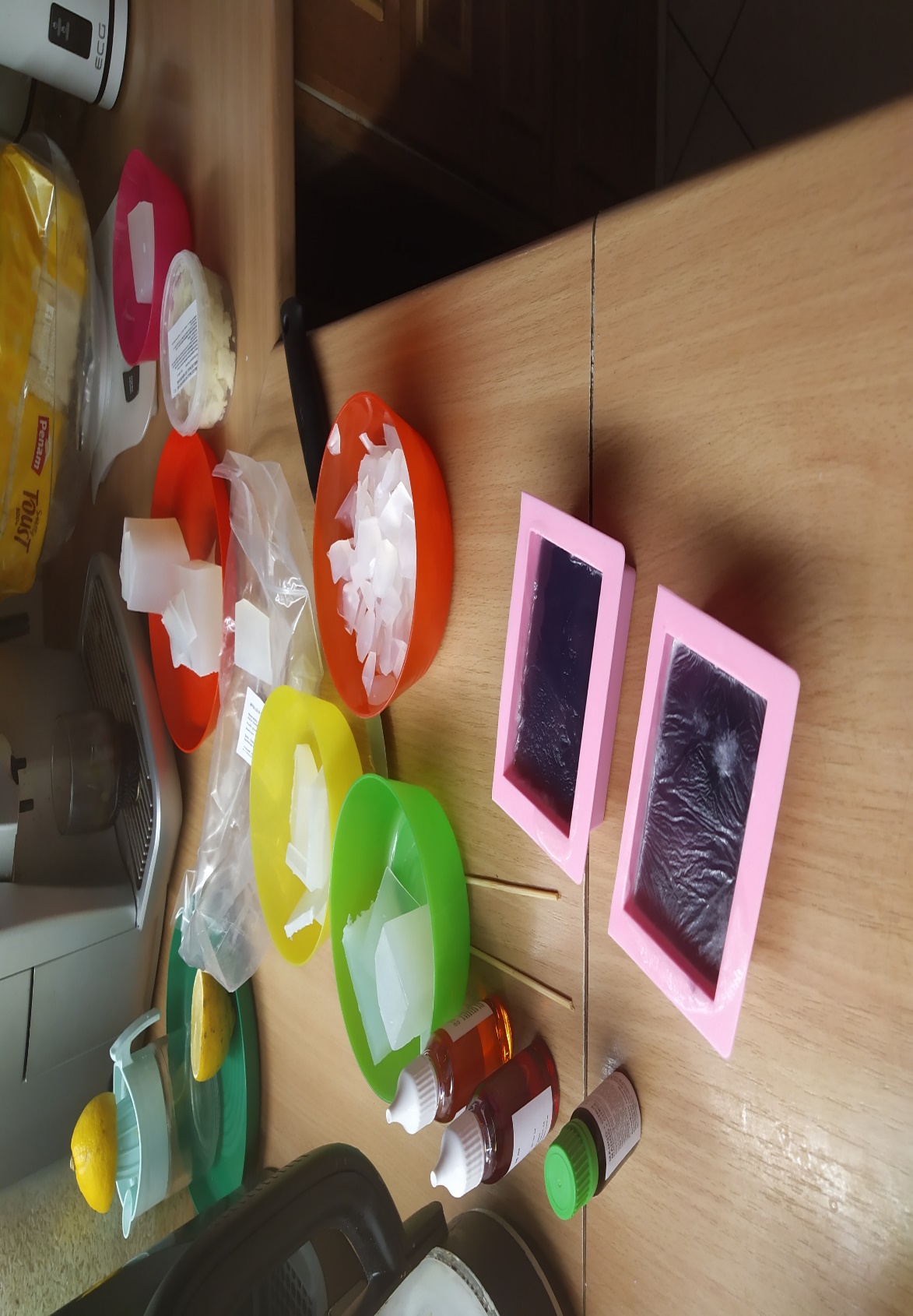 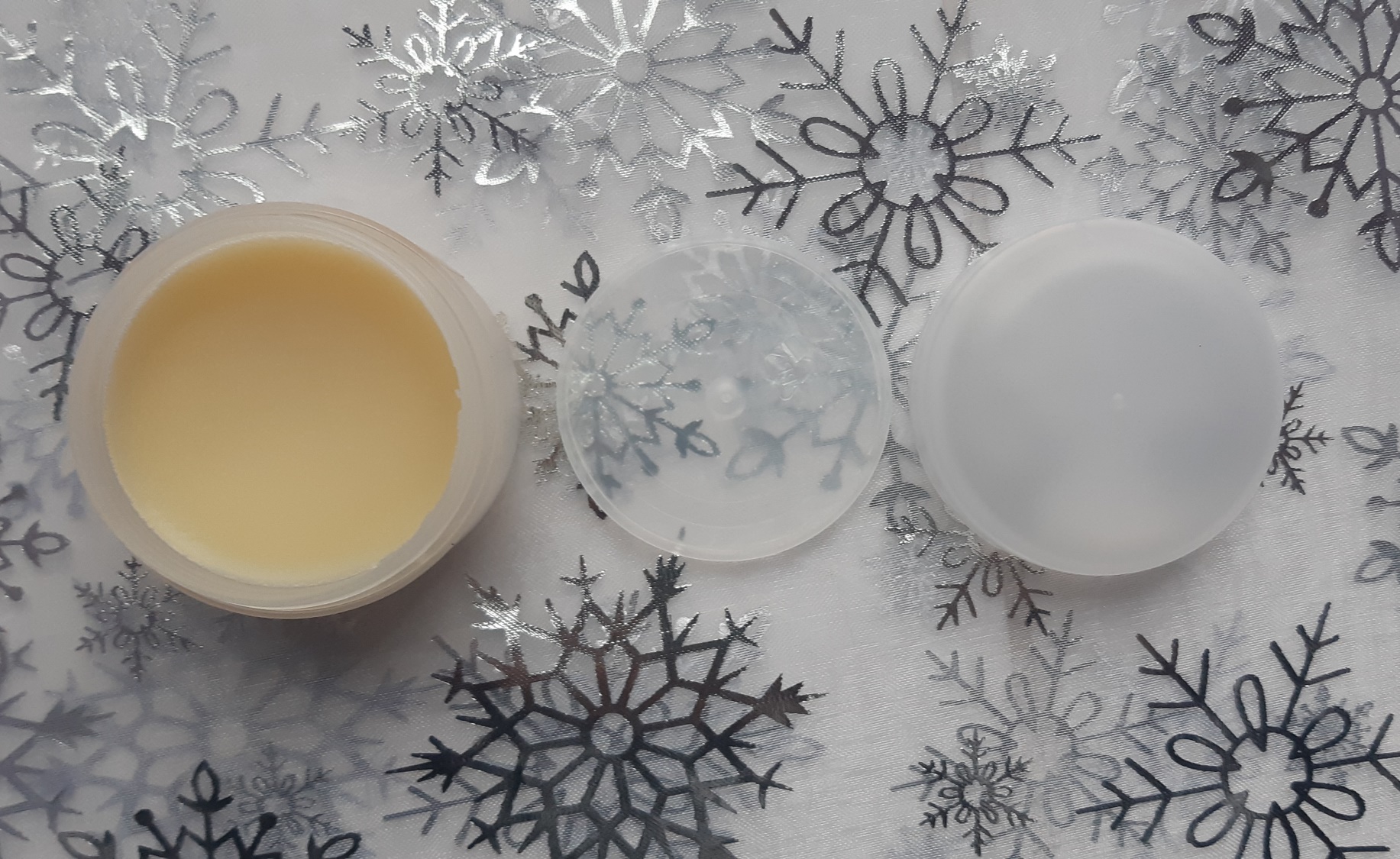 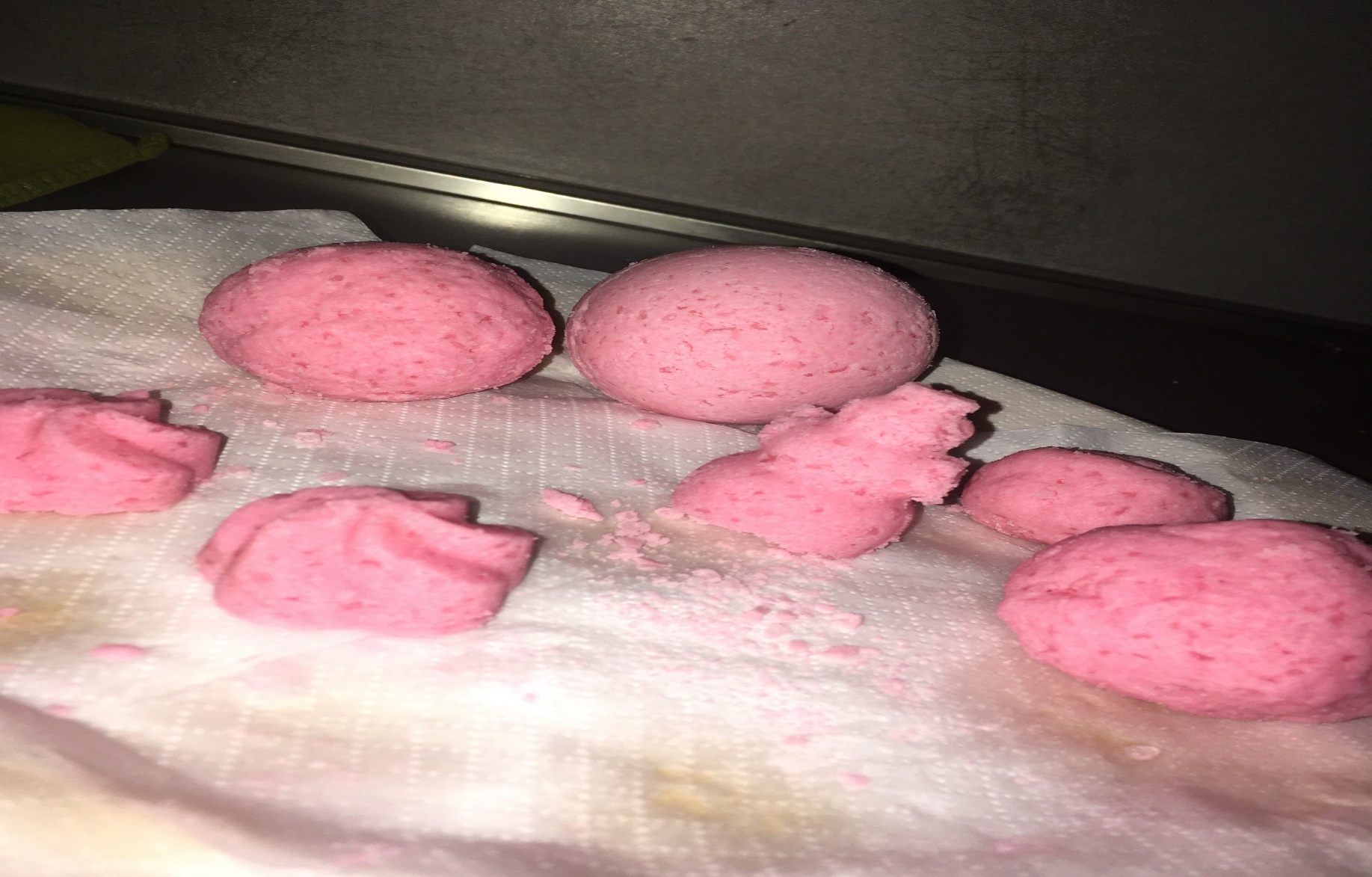 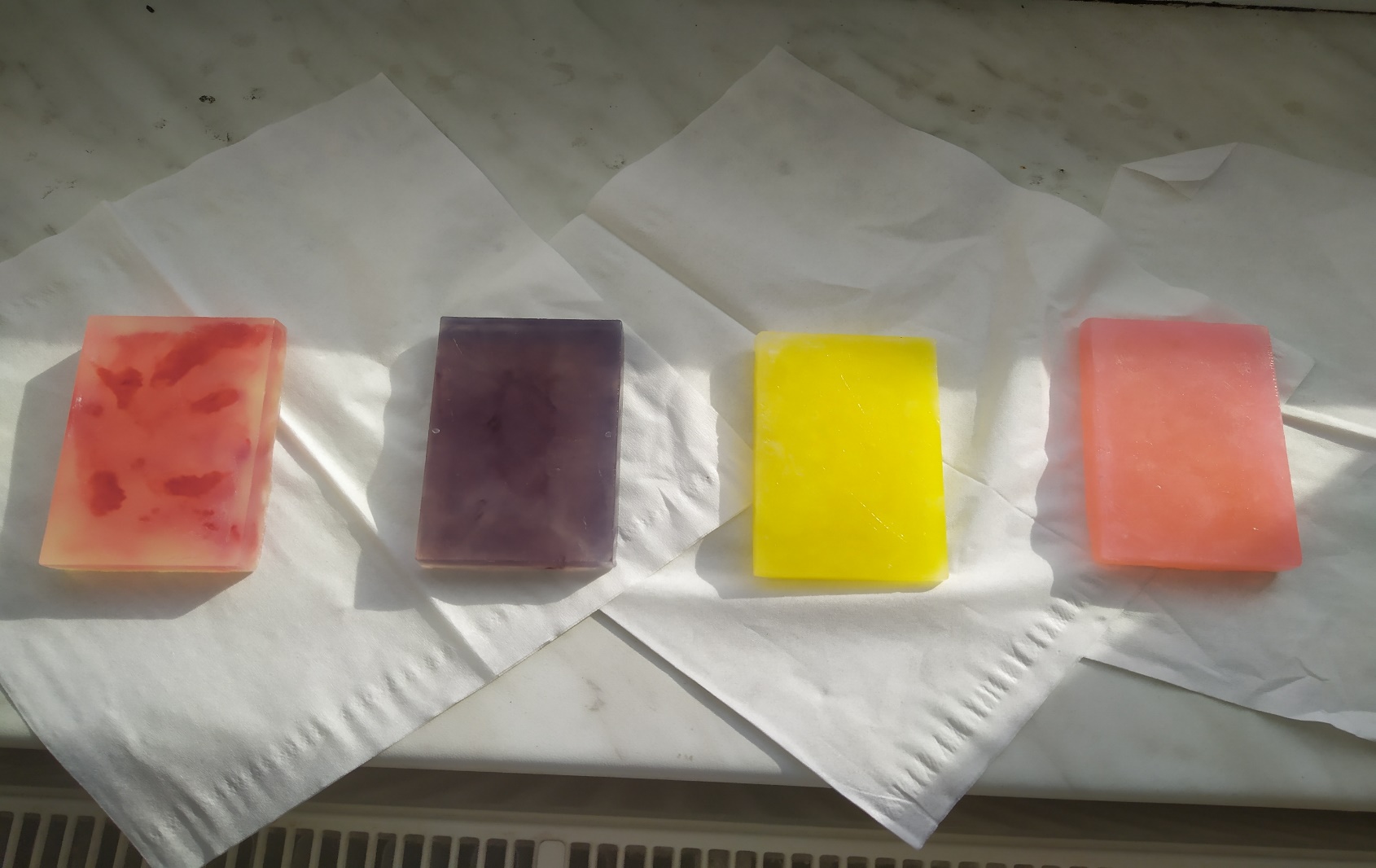 Closing
End: 25th of July 2021
Profit: 4 248 Kč
We really enjoyed our experience
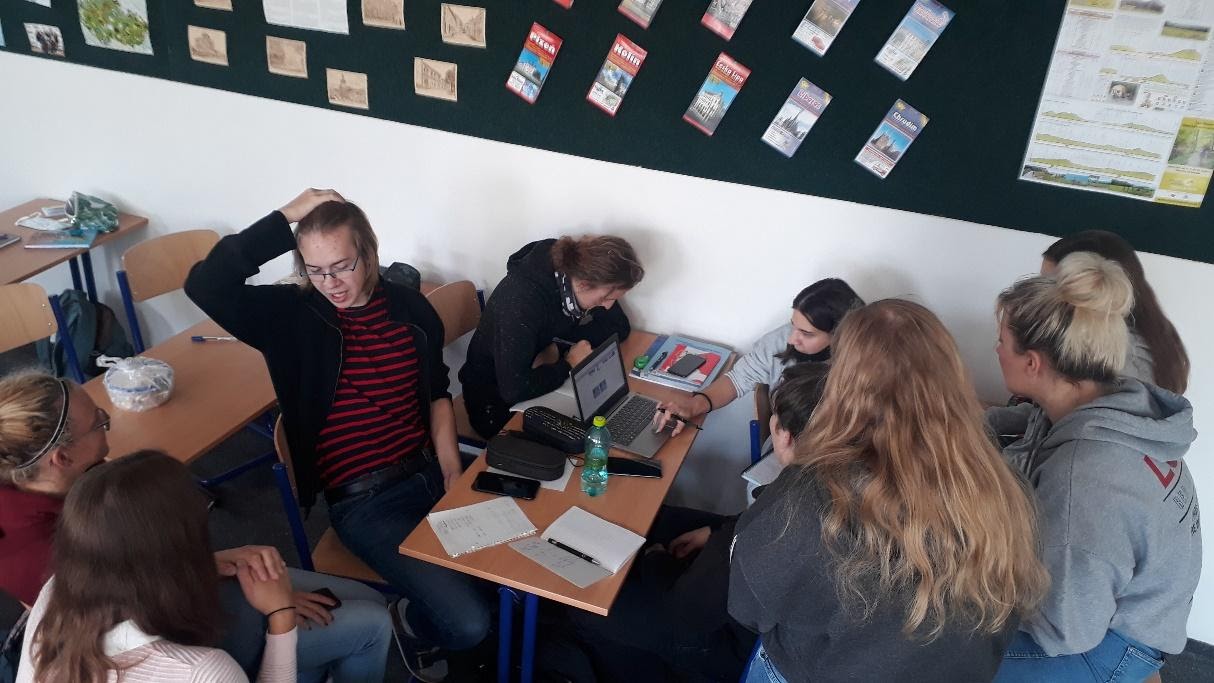 Our Team
Thank you for your attention